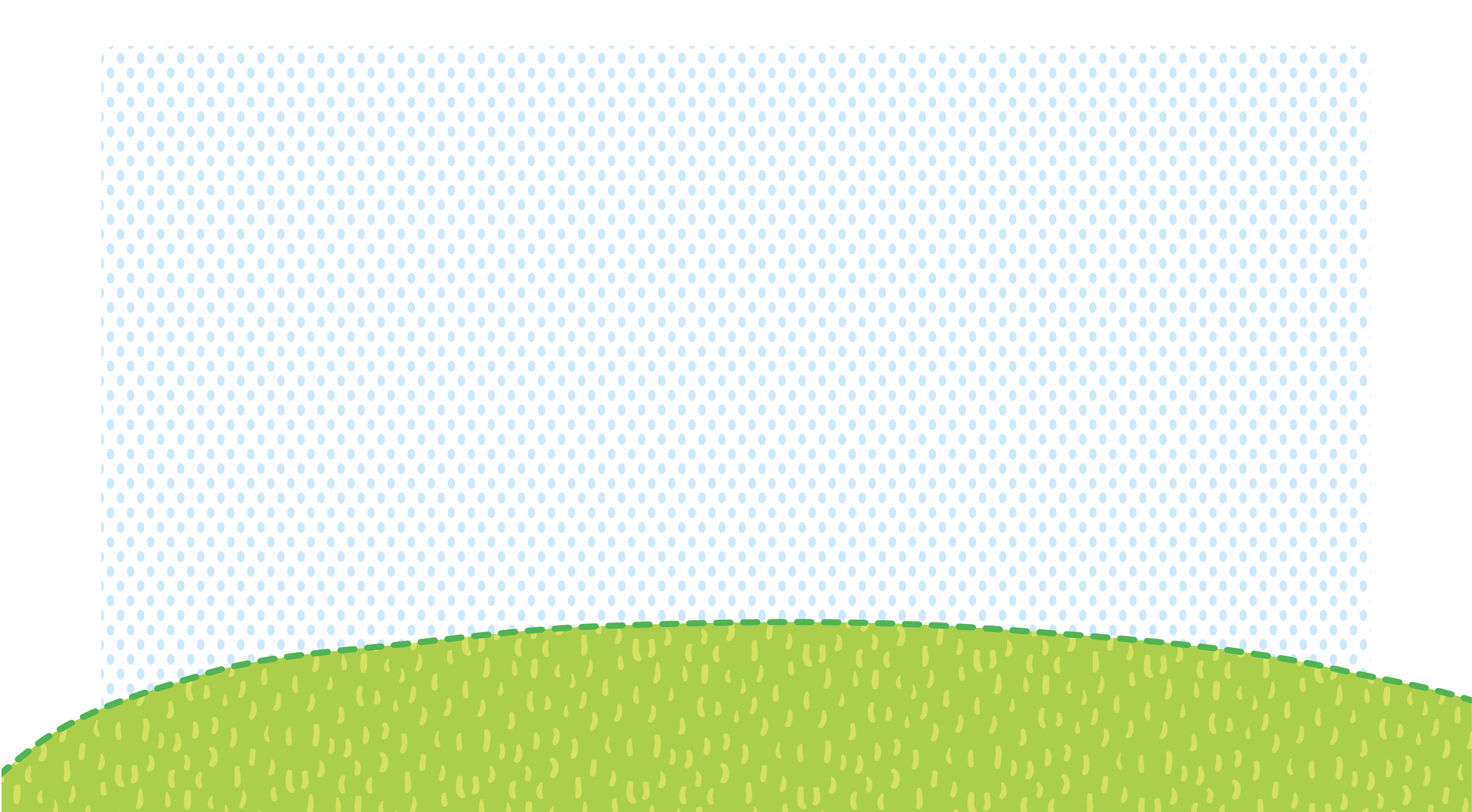 TIÕNG VIÖT 1
Bµi 54: op   «p   ¬p
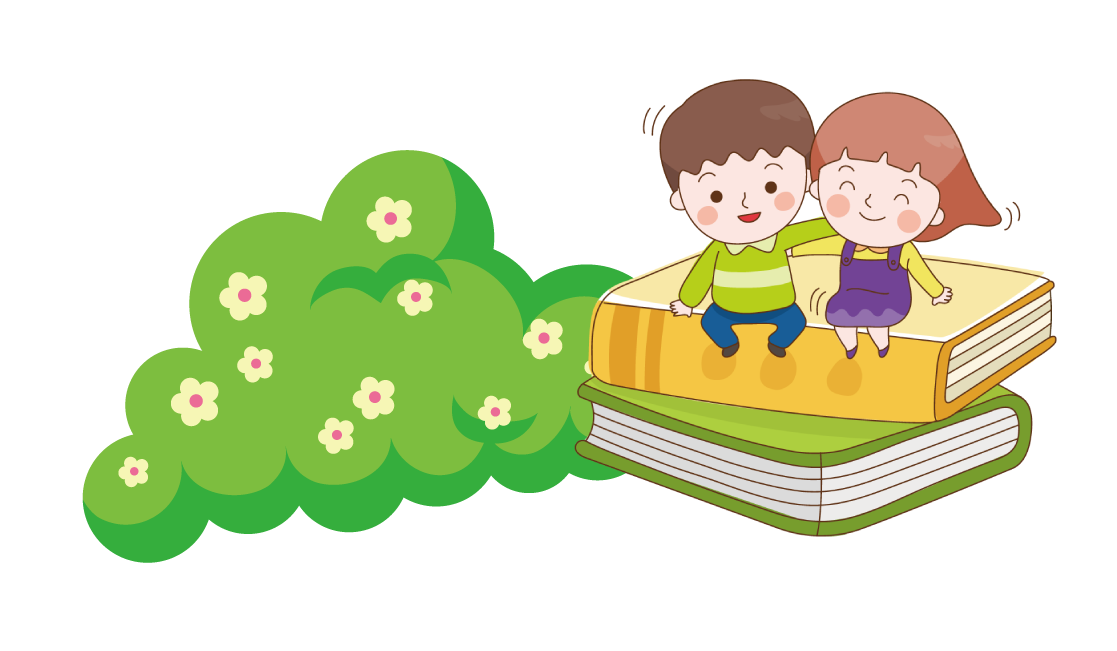 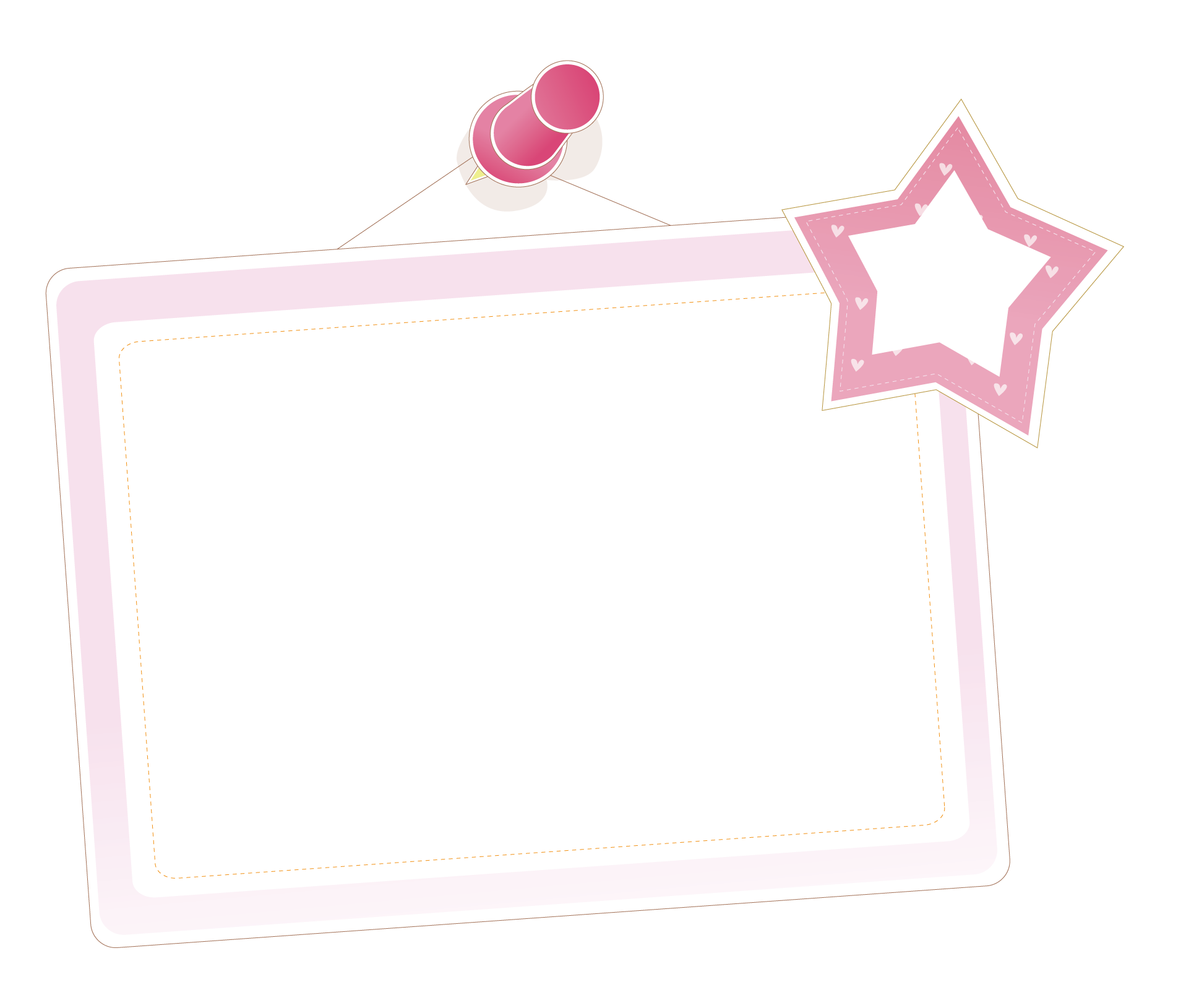 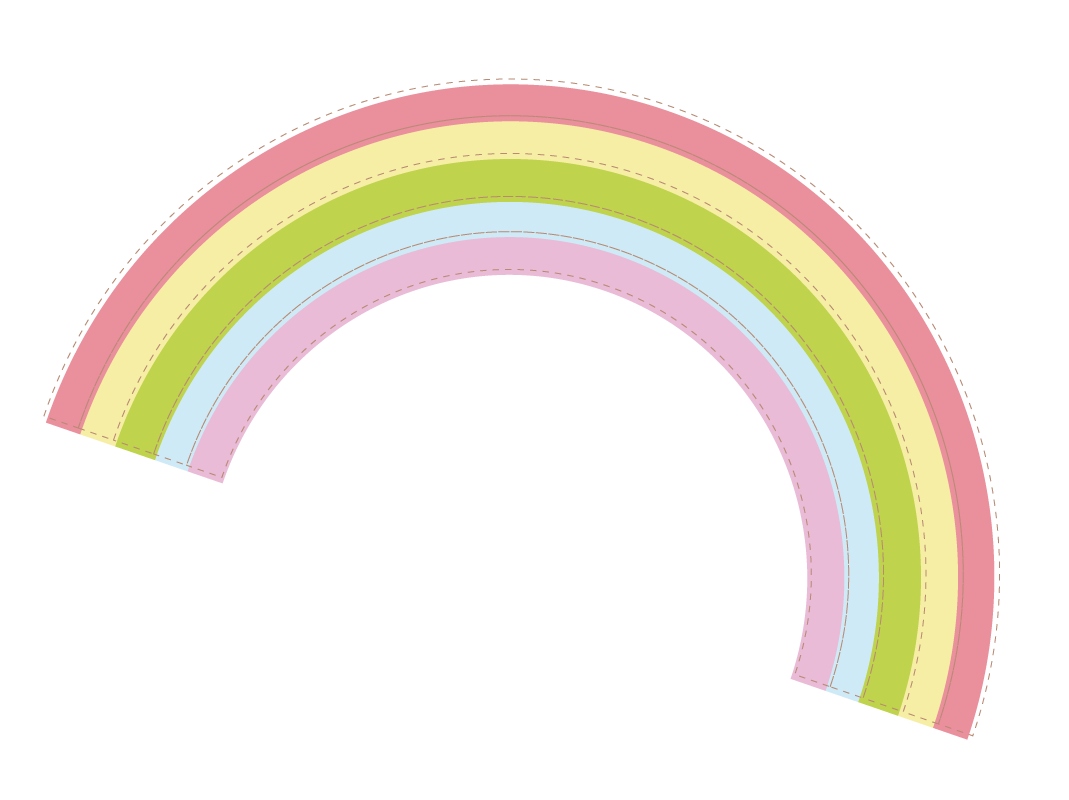 Khởi động
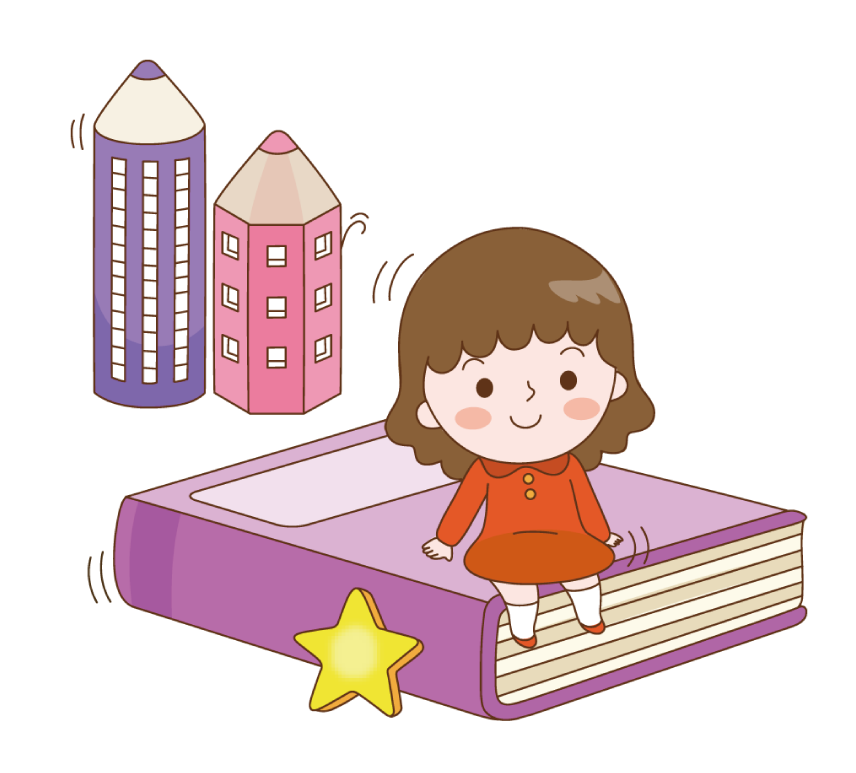 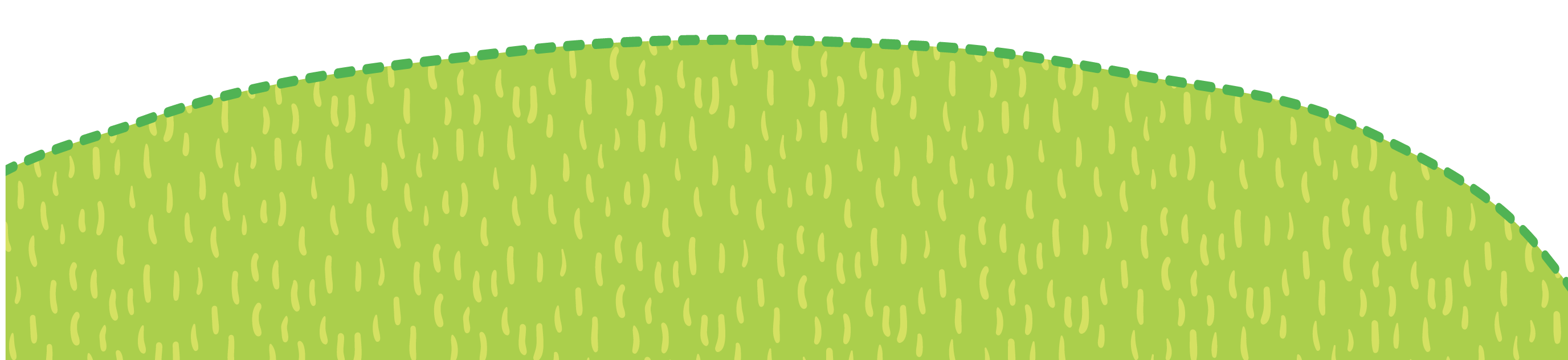 Đọc từ ngữ:
xe đạp
cá mập
cặp da
tấp nập
[Speaker Notes: Trên màn hình của cô lúc này, lần lượt sẽ xuất hiện các từ có tiếng chứa các âm: u,ư,ch,kh. Các con sẽ quan sát, nhẩm thật nhanh và đọc to cho cô các từ nào. Các con đã đọc rất to và rõ ràng các từ ĐU ĐỦ, HỔ DỮ, CHẢ CÁ, LÁ KHÔ. Hãy tìm cho cô các tiếng có âm: u,ư,ch,kh trong các từ trên. Đúng rồi đấy các con ạ, đó là: tiếng đu, tiếng đủ có chứa âm u, tiếng dữ có chứa âm ư, tiếng chả có chứa âm ch và tiếng khô có chứa âm kh.]
Đọc câu:
Bạn có thể xem phim, nghe nhạc để có phút giây thư giãn, ấm áp.
[Speaker Notes: Nào bây giờ các con hãy luyện đọc câu cho cô nào? Trong câu các con vừa luyện đọc tiếng nào có chứa các âm hôm nay chúng ta ôn tập. Các con phát hiện rất tốt, đó chính là tiếng khe, tiếng khẽ có chứa âm kh mà hôm nay chúng ta ôn tập. Bây giờ các con sẽ đọc lại to cùng cô câu trên nhé: Bé đi khe khẽ.]
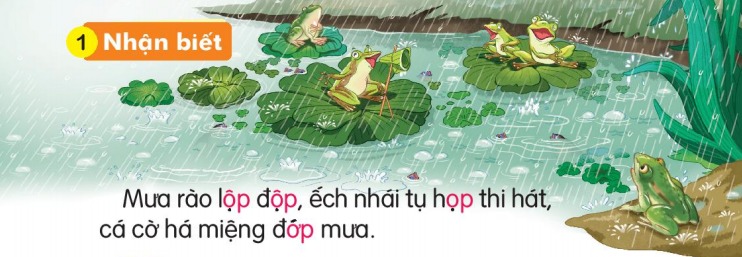 NhËn biÕt
1
ôp
op
ôp
Mưa rào lộp độp, ếch nhái tụ họp thi hát, cá cờ há miệng đớp mưa.
ơp
§äc
2
o
p
«
p
op    «p   ¬p
p
¬
§äc
2
op     «p     ¬p
häp
cäp              gãp             häp
hép              tèp              xèp
hîp              líp              lîp
cäp              gãp             häp
hép              tèp              xèp
hîp              líp              lîp
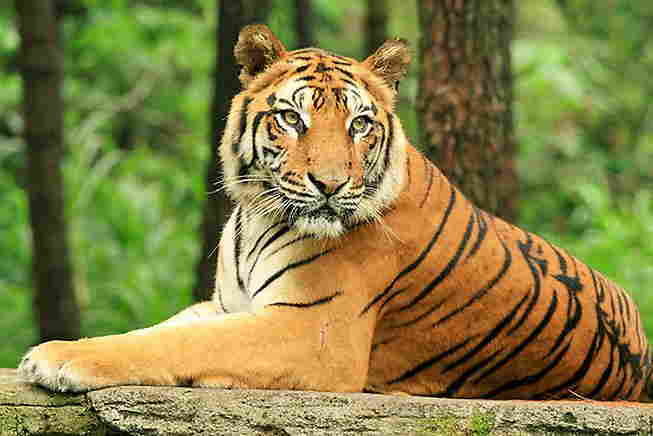 con cäp
op
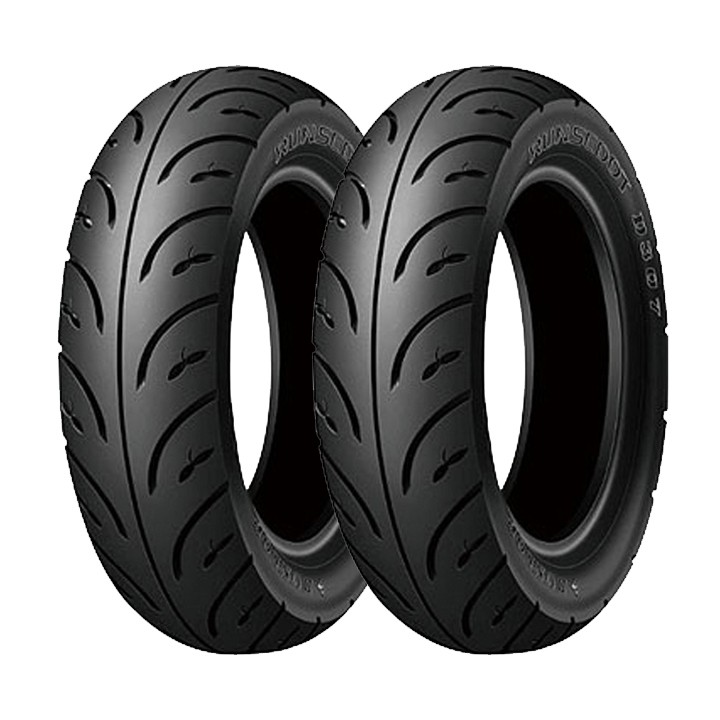 lèp xe
«p
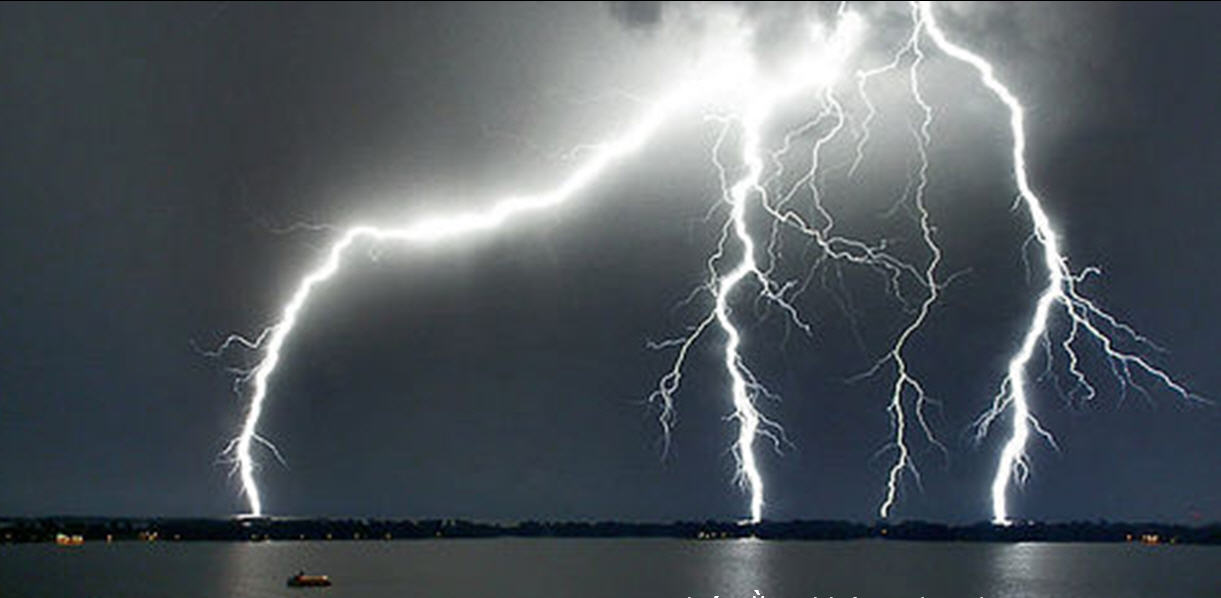 tia chíp
¬p
con cäp    
 lèp xe  
tia chíp
op     «p     ¬p
§äc
2
häp
cäp         gãp        häp         hép         tèp           
           xèp           hîp         líp         lîp



con cäp                lèp xe                tia chíp
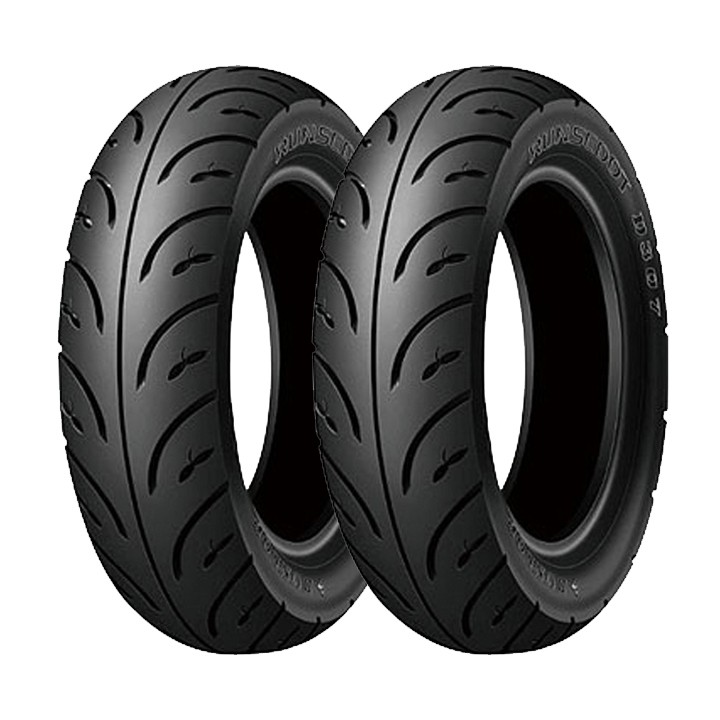 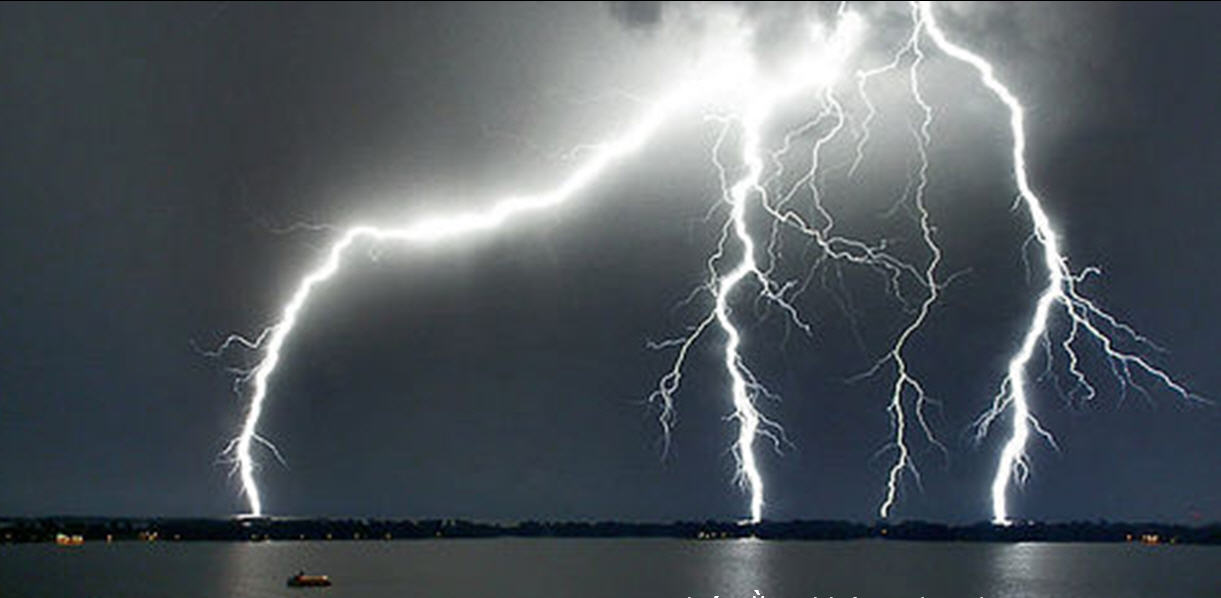 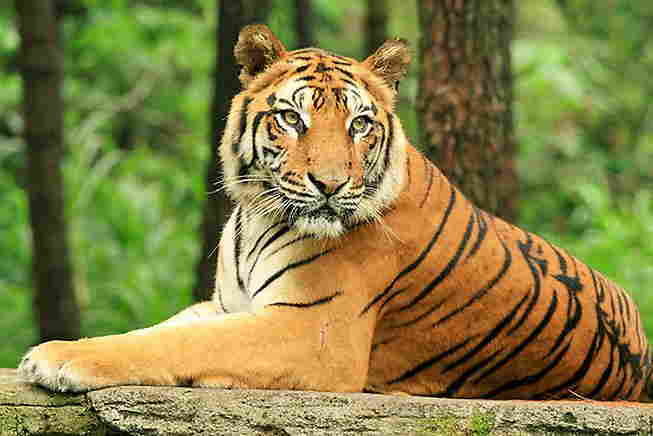 NGHØ GI÷A GIê
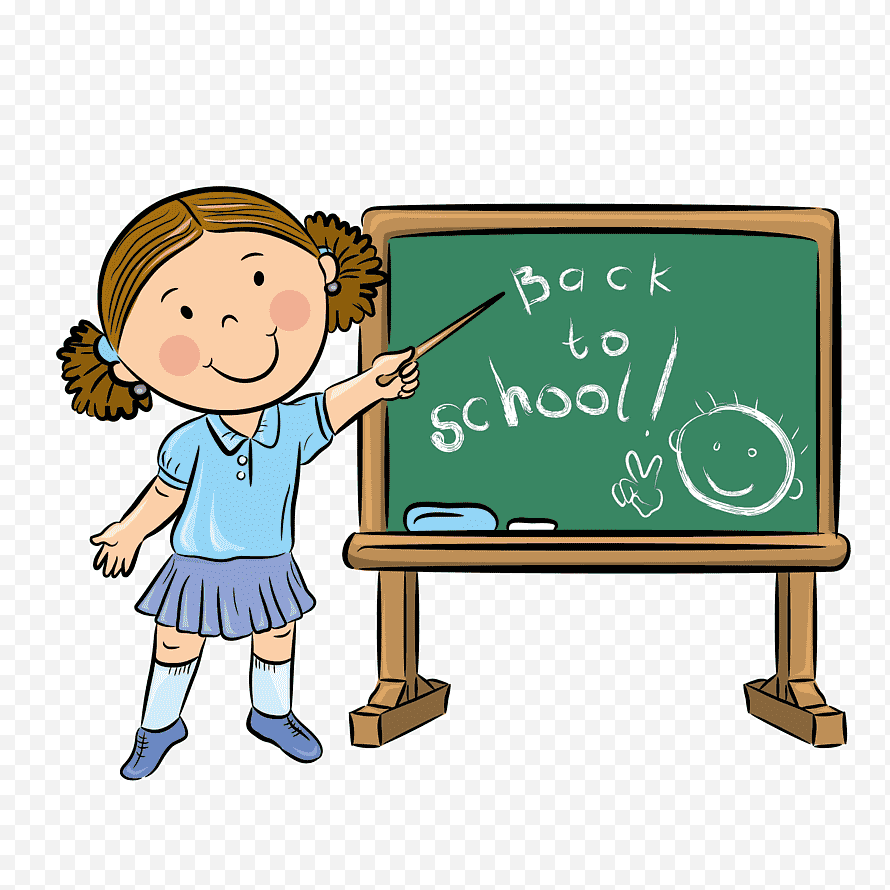 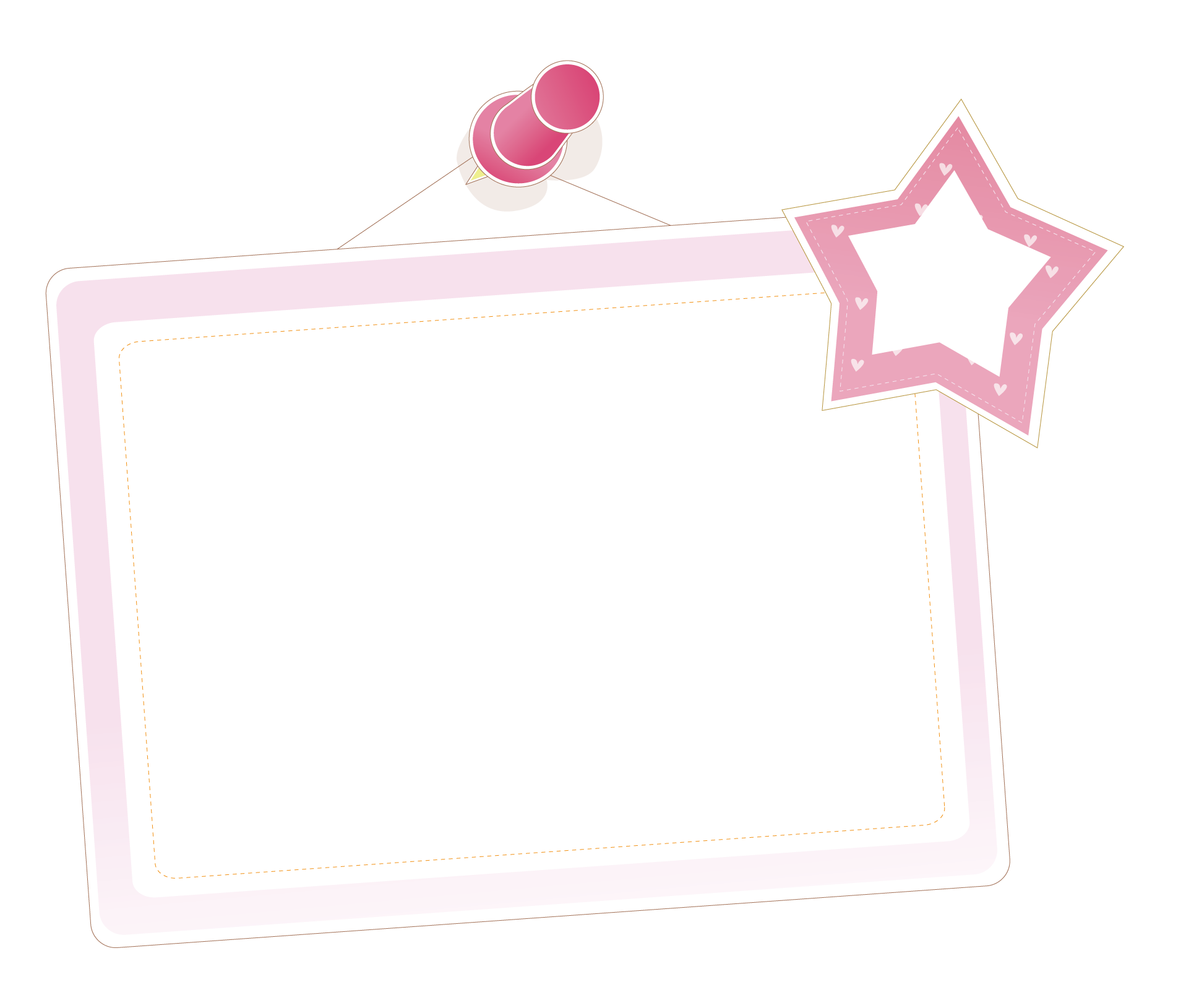 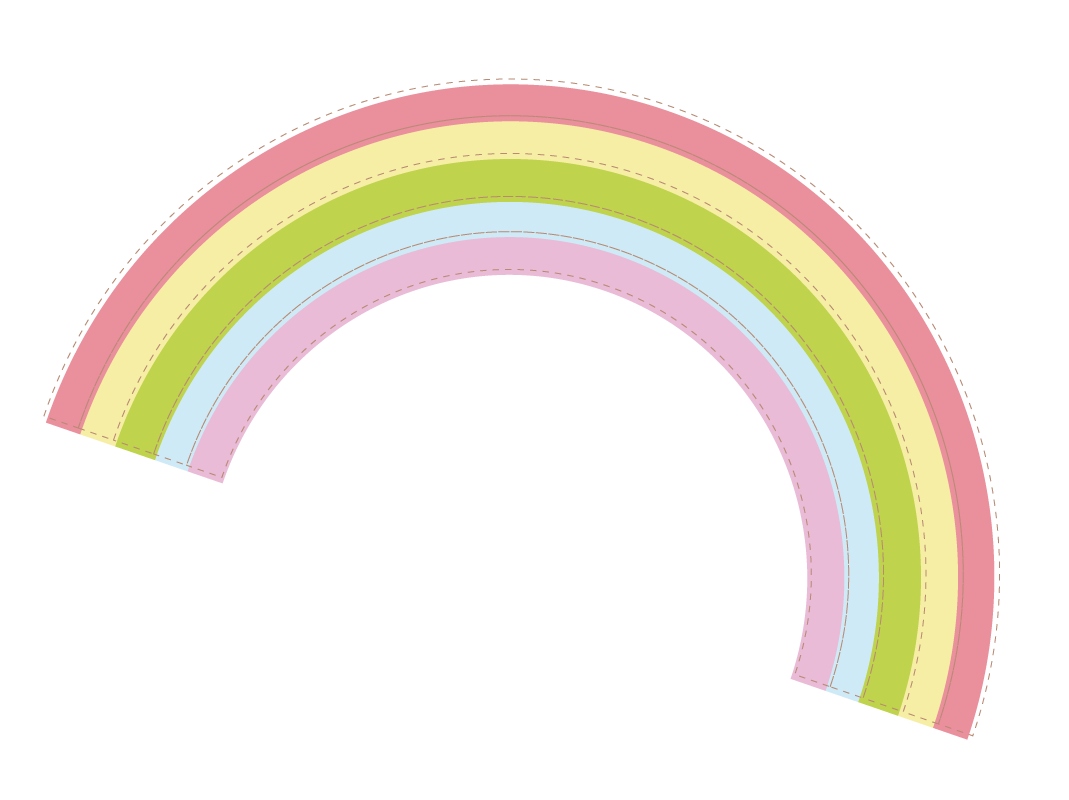 LUYÖN VIÕT
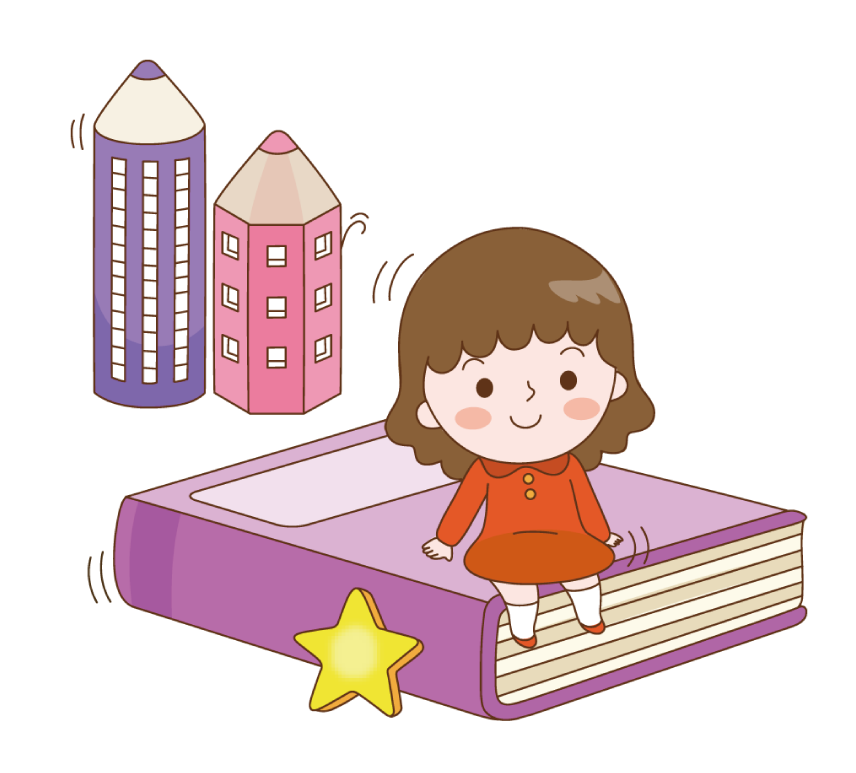 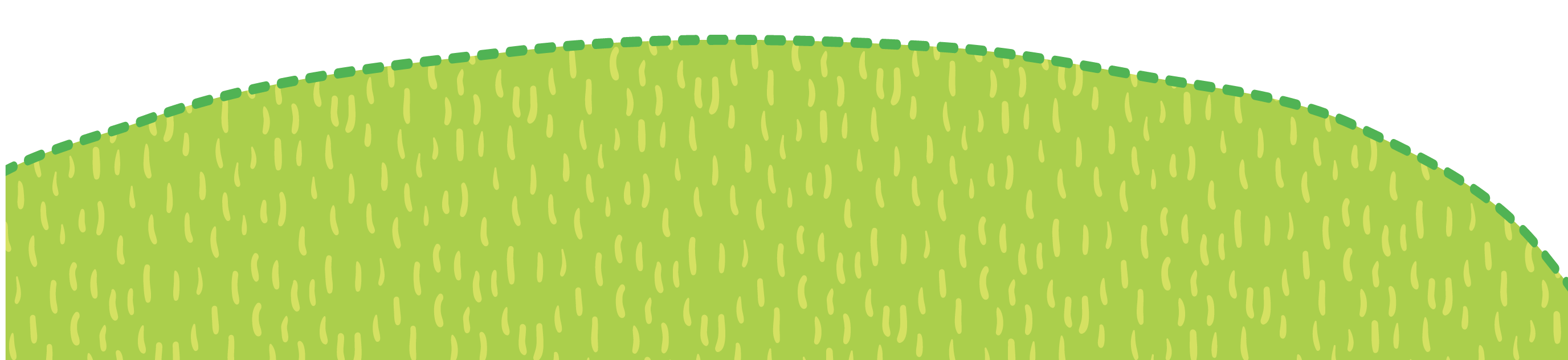 ViÕt
3
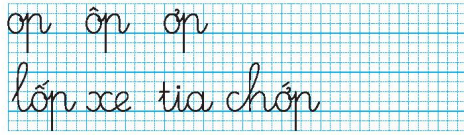 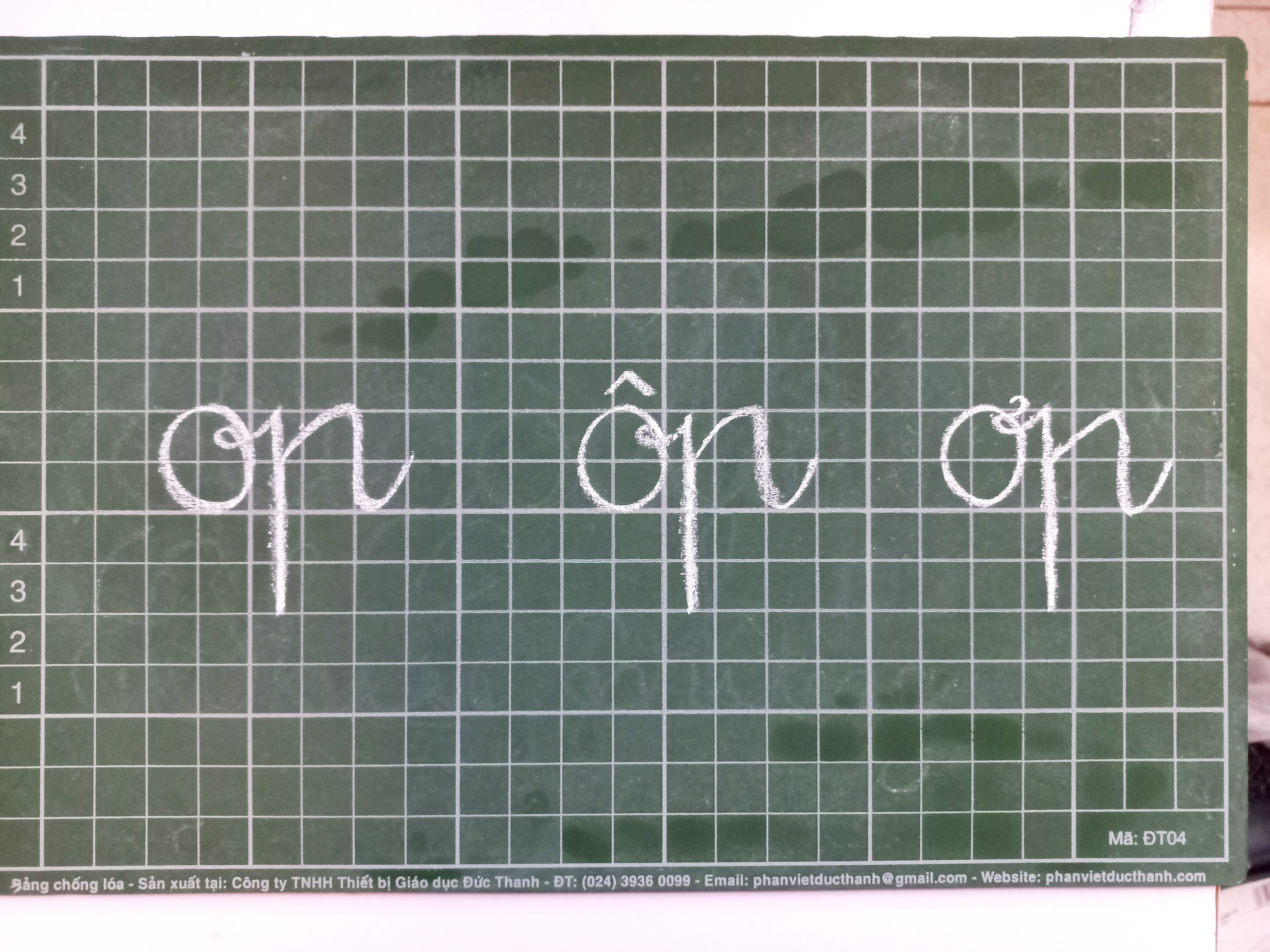 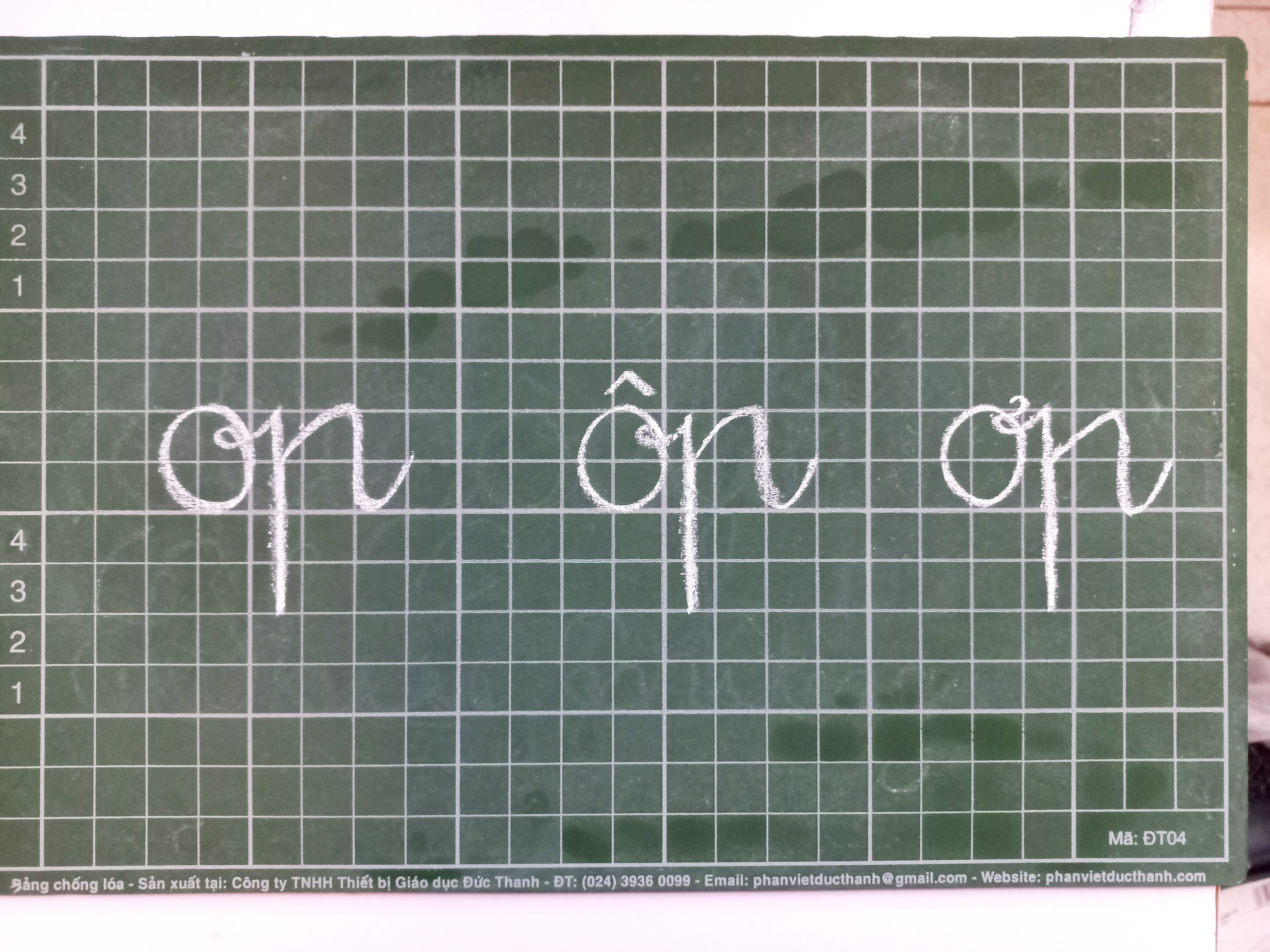 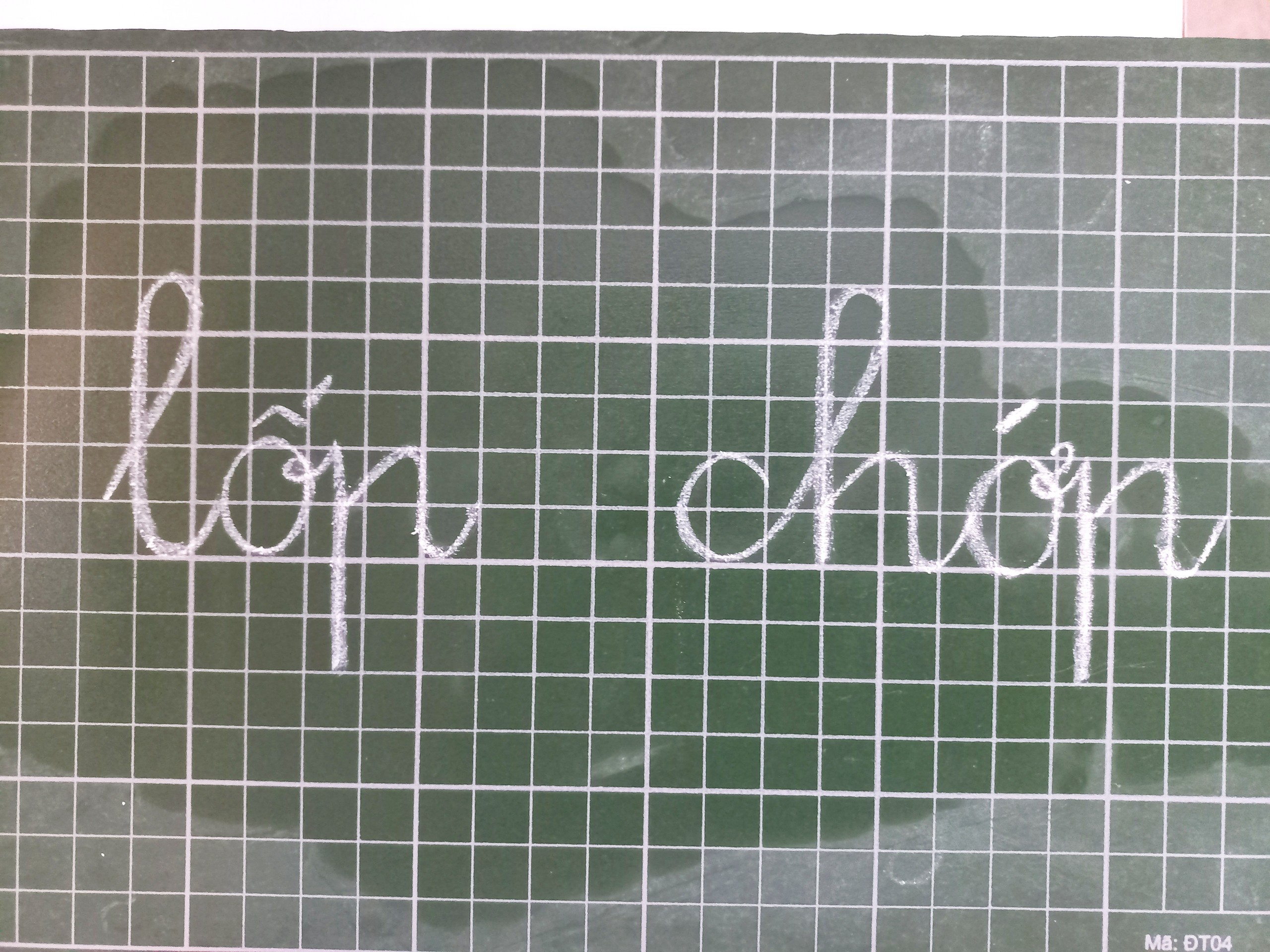 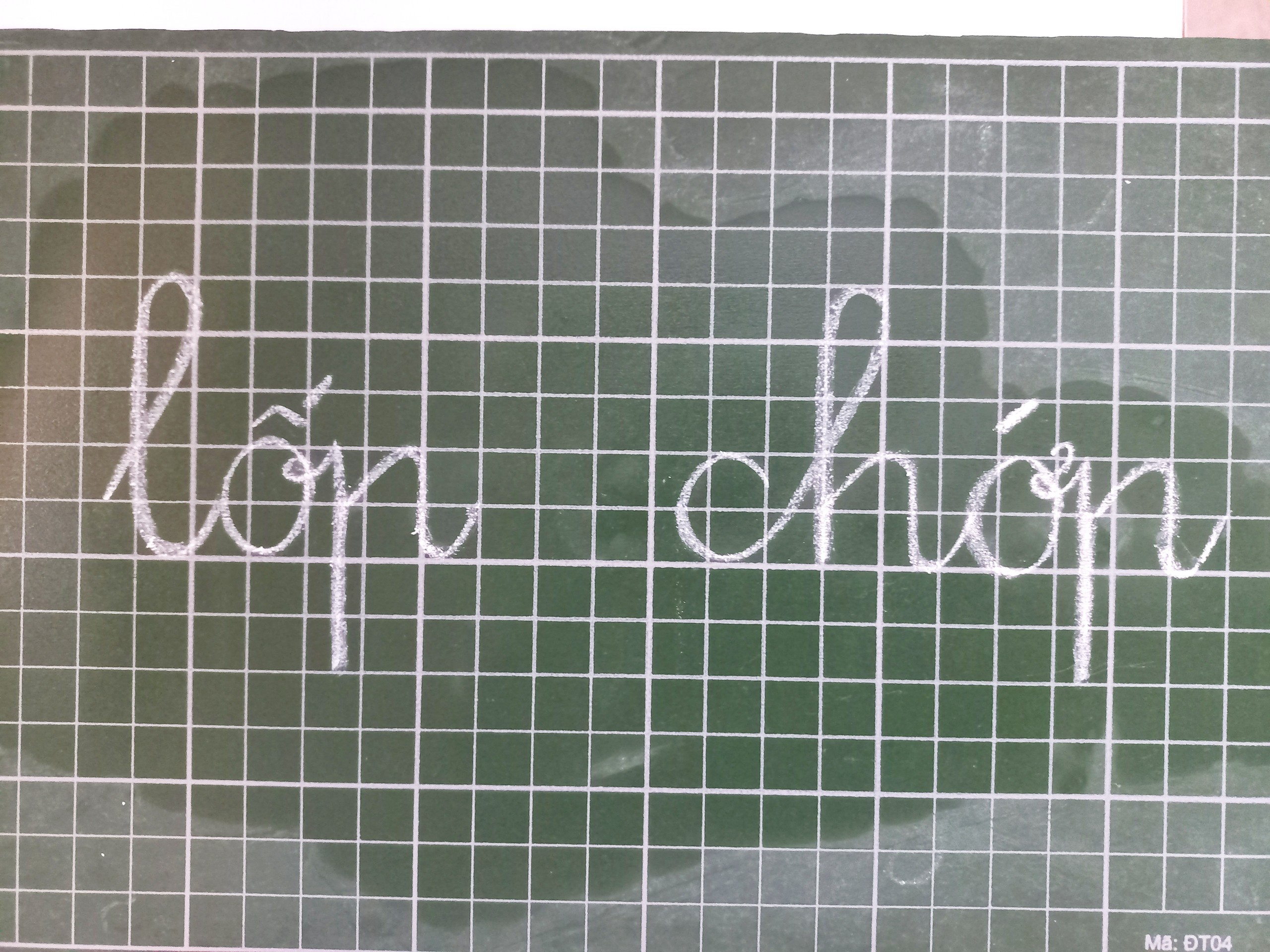 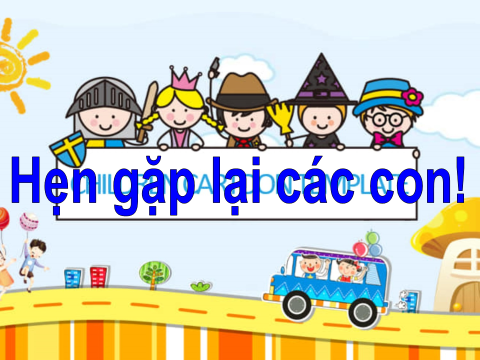